Искусство силуэта
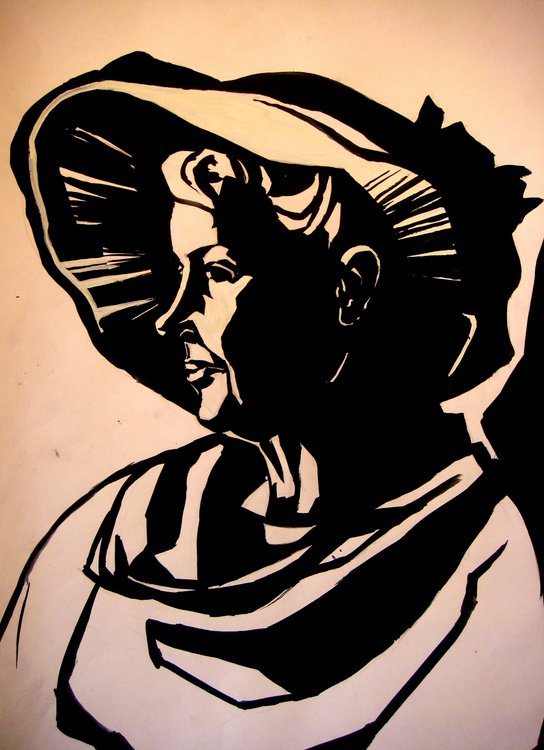 СНАЧАЛА НЕМНОГО ОБ ИСКУССТВЕ СИЛУЭТА...
Искусство силуэта зародилось в древнем Китае в период изобретения бумаги во 2 веке.Здесь вырезалисилуэты богов, национальных героев, духов и клеили на окна. Это дало силуэтам общее название чуанхуа, то есть «оконные узоры» или «оконные цветы». Дело в том, что в средневековомКитае везде (а в деревнях и по сей день) вместо стёкол использоваласьпромасленная бумага. Наклеенные на неё красочные вырезки создавалиподобие витража, а после праздников их убирали вместе с оконнойбумагой.А уже позже это искусство распространилось во всем мире...В России увлечение силуэтом связано по времени сприходом к власти Екатерины II. При дворе императрицы работал парижскийсилуэтист Сидо. Он делал портреты членов царской семьи и знати. Работалв нескольких графических техниках. Иногда гравировал портреты на меди,иногда — рисовал тушью, иногда — вырезал из чёрной бумаги и вкладывал вгравированные рамки. В 1799 году вышел в свет его двухтомник "Двор Императрицы Екатерины II, её сотрудники и приближённые, 168 силуэтов", сразу жеставший библиографической редкостью.Горячим поклонником силуэтного искусства был А.С.Пушкин. В эпохуромантизма силуэтисты стали наносить изящные абрисы на фарфор ихрусталь, украшать силуэтами бисерные панно и рукоятки тростей.
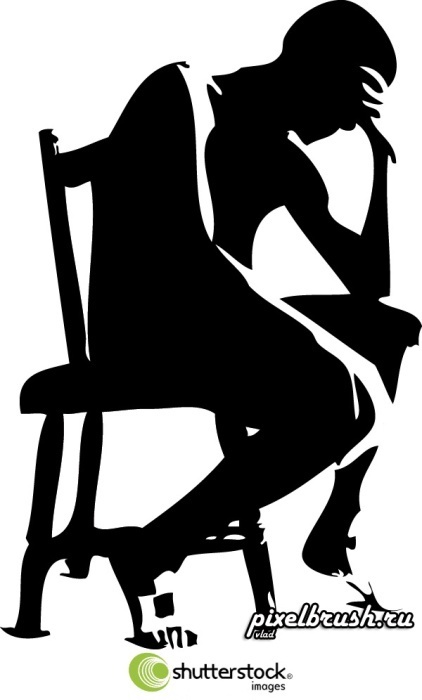 Начиная с 30-х годов силуэт был практически лишен права на существование вкачестве художественного направления. Силуэт редко появлялся навыставках и почти не издавался. Казалось, что силуэт умер. Однако болееблизкое знакомство с работами современных художников обнадеживает.Магия силуэта по прежнему притягивает и профессионалов и любителей,т.к. силуэт всегда будит воображение и мысль.
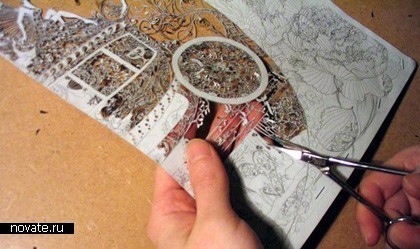 ПОСМОТРИТЕ НА ЭТИ РУКИ!!!             
                       ТОНЧАЙШАЯ РАБОТА
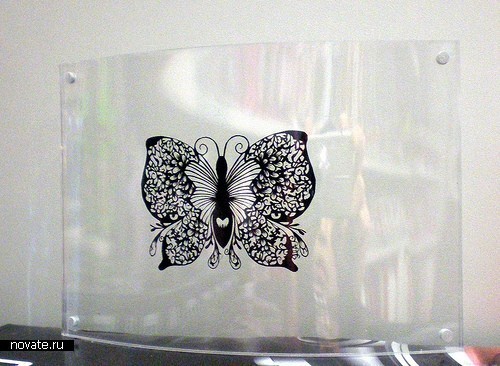 ТАКАЯ БАБОЧКА ПРЕКРАСНО      
          ОТРАЖАЕТСЯ В    В СЕВЕТЕ ЛАМПЫ...
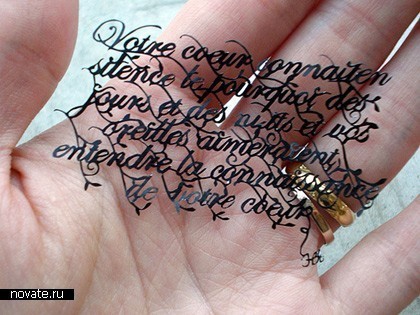 ОБРАТИТЕ ВНИМАНИЕ- БОЛЬШОЙ ТЕКСТ УМЕСТИТСЯ И НА ЛАДОШКЕ РЕБЕНКА...
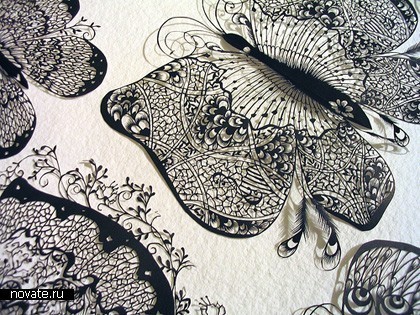 ЮВЕЛИРНАЯ РАБОТА...НЕ ПРАВДА ЛИ?
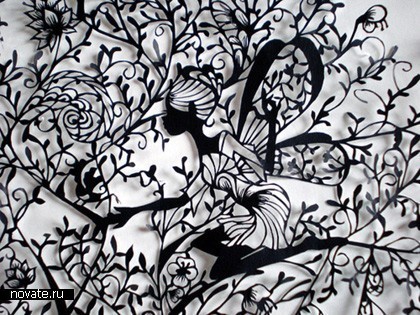 КАКОЕ ТЕРПЕНИЕ НУЖНО,ЧТОБЫ СОЗДАТЬ ПОДОБНЫЙ ШЕДЕВР?...
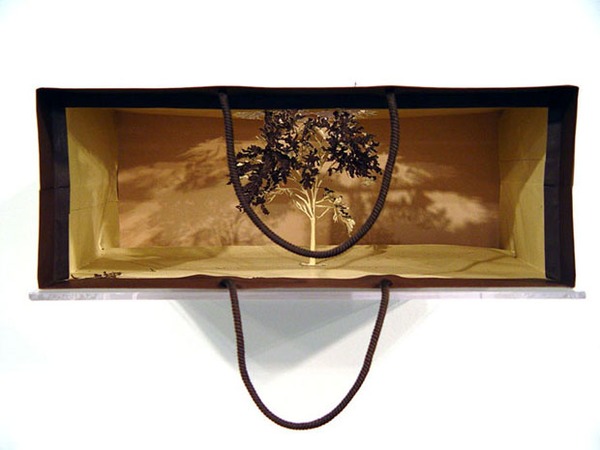 А ЭТО ДЕРЕВО "ВЫРАЩЕНО" ВНУТРИ ПАКЕТА...Mастер, изготавливая каждое дерево, НЕ ДОБАВЛЯЕТ ничего новогои НЕ УДАЛЯЕТ ничего лишнего из пакета или рулона, а лишьвырезает необходимые силуэты и сгибает бумагу.
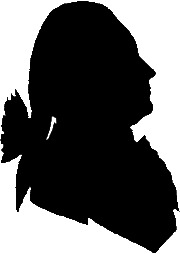 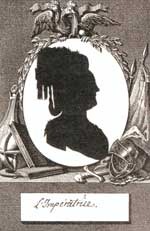 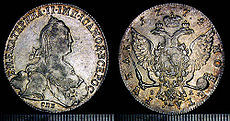 Сегодня успех и всеобщий интерес, а назавтра забвение и, наоборот, непризнание сменяется признанием - не из того ли складывается вся история искусств?! Ведь еще кто-то из великих сказал: чувство не делится на разум без остатка. Всегда, во все времена, выказывает свою непостижимость труд художника, и не угадать заранее, где, на какой ветке, вызреет желанный плод искусства. И ничто не пропадает в художественном познании мира, если было когда-то начато. Будем верить: и в новый век в каких-то формах явит себя художество силуэта.
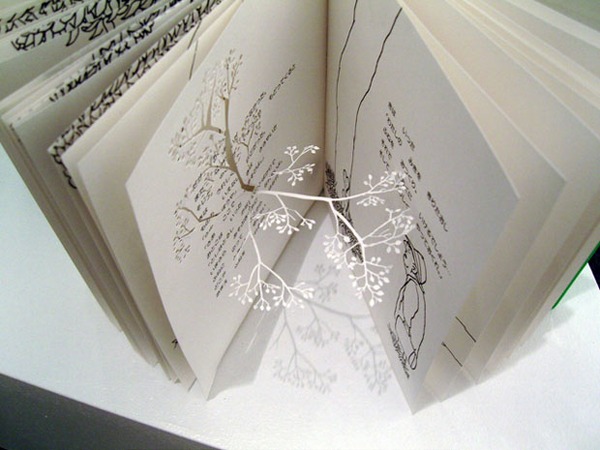